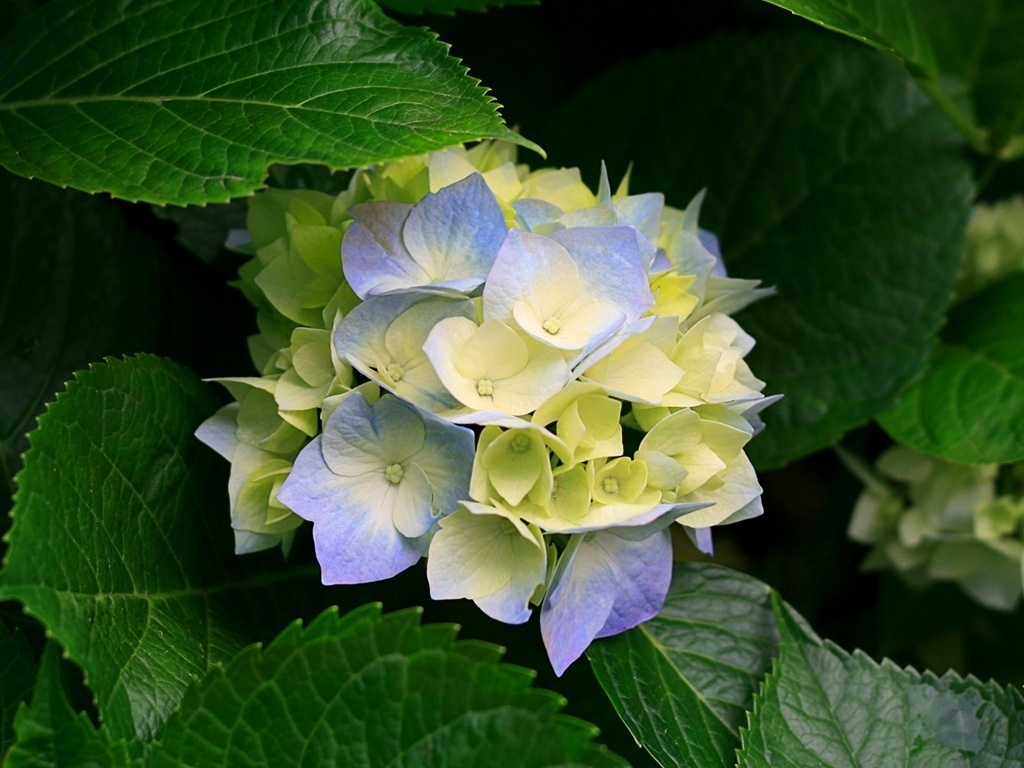 ¯^vMZg
Dc¯’vcbvqt



Avãyj ev‡Zb
cÖfvlK, wnmveweÁvb
K¨v›Ub‡g›U cvewjK ¯‹zj I K‡jR, †gv‡gbkvnx|
AvR‡Ki cvV:

wnmve weÁvb 2q cÎ  1g Aa¨vq

Ae¨emvqx cÖwZôv‡bi wnmve
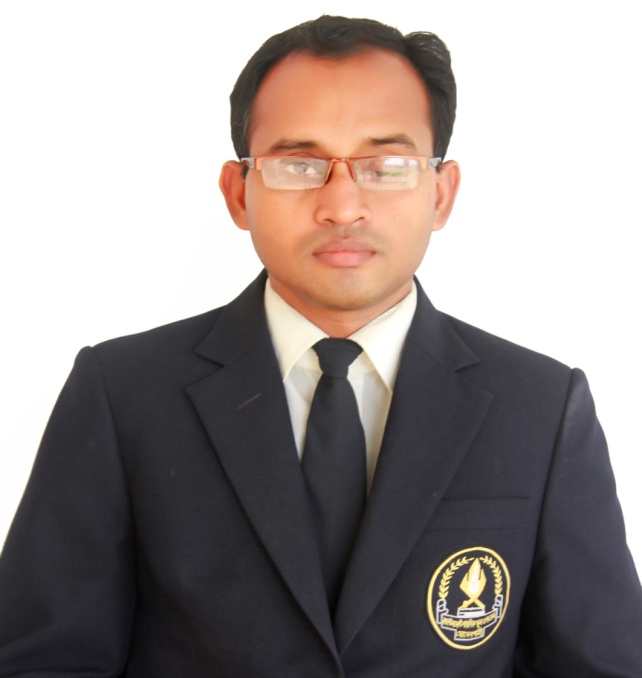 Ae¨emvqx cÖwZôvb ?
Ae¨emvqx cÖwZôv‡b iwÿZ wnmve mg~n:-

cÖvwß I cÖ`vb wnmve
Avq-e¨q wnmve
cÖviw¤¢K g~jab wbY©q
Avw_©K Ae¯’vi weeiYx
cÖvwß I cÖ`vb wnmve
cÖvwß I cÖ`vb wnmve n‡Z Avq e¨q I DØ„ZÍ cÎ cÖ¯‘Z cÖYvjx


					    						
					
   


    	 cÖviw¤¢K g~ja‡bi m¤ú` 	     DØ„Ë c‡Î m¤ú` 
    	 DØ„Ë c‡Î `vq           	     Avq e¨q wnmv‡e e¨q
    	 Avq e¨q wnmv‡e Avq
?
G Aa¨v‡qi cÖ‡qvRbxq MvwYwZK mgm¨vt


‡Uó †ccvi K‡jR bs 1--10
evoxi  KvRt-


‡Uó †ccvi K‡jR bs 01
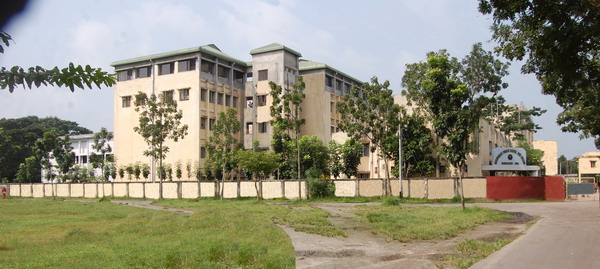 ab¨ev`